inst.eecs.berkeley.edu/~cs61c UCB CS61C : Machine Structures Lecture 16 – Running a Program(Compiling, Assembling, Linking, Loading)
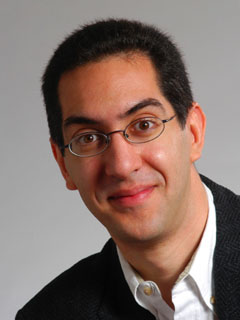 Sr Lecturer SOE Dan Garcia
faculty “re-imagine” ugrad education
Highlights: Big Ideas courses, more team teaching, Academic Honor code, report avg and median grades to share context, meaning.
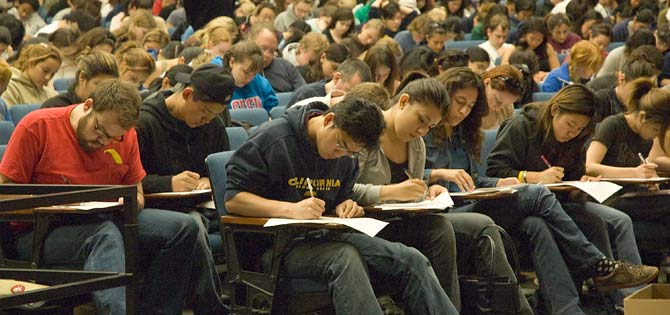 ls.berkeley.edu/about-college/strategic-plan-UGR-Ed
Administrivia…
Midterm Exam - You get to bring
Your study sheet
Your green sheet
Pens & Pencils
What you don’t need to bring
Calculator, cell phone, pagers
Conflicts? DSP accomodations? Email Head TA
Interpretation
Scheme Interpreter is just a program that reads a scheme program and performs the functions of that scheme program.
Translation
Scheme Compiler is a translator from Scheme to machine language.
The processor is a hardware interpeter of machine language.
Steps to Starting a Program (translation)
Compiler
Input: High-Level Language Code (e.g., C, Java such as foo.c)
Output: Assembly Language Code(e.g., foo.s for MIPS)
Note: Output may contain pseudoinstructions
Pseudoinstructions: instructions that assembler understands but not in machineFor example:
move $s1,$s2  or $s1,$s2,$zero
Where Are We Now?
CS164
Assembler
Input: Assembly Language Code (MAL)(e.g., foo.s for MIPS)
Output: Object Code, information tables (TAL)(e.g., foo.o for MIPS)
Reads and Uses Directives
Replace Pseudoinstructions
Produce Machine Language
Creates Object File
Assembler Directives (p. A-51 to A-53)
Give directions to assembler, but do not produce machine instructions
 .text: Subsequent items put in user text segment (machine code)
 .data: Subsequent items put in user data segment (binary rep of data in source file)
 .globl sym: declares sym global and can be referenced from other files
 .asciiz str: Store the string str in memory and null-terminate it
	.word w1…wn: Store the n 32-bit quantities in successive memory words
Pseudoinstruction Replacement
Asm. treats convenient variations of machine language instructions as if real instructionsPseudo:	Real:
	 subu $sp,$sp,32	addiu $sp,$sp,-32
	 sd $a0, 32($sp) 	sw $a0, 32($sp)	sw $a1, 36($sp)
	 mul $t7,$t6,$t5	mul $t6,$t5	mflo $t7
	 addu $t0,$t6,1	addiu $t0,$t6,1
	 ble $t0,100,loop	slti $at,$t0,101	bne $at,$0,loop
	 la $a0, str	lui $at,left(str) 	ori $a0,$at,right(str)
Producing Machine Language (1/3)
Simple Case
Arithmetic, Logical, Shifts, and so on.
All necessary info is within the instruction already.
What about Branches?
PC-Relative
So once pseudo-instructions are replaced by real ones, we know by how many instructions to branch.
So these can be handled.
Producing Machine Language (2/3)
“Forward Reference” problem
Branch instructions can refer to labels that are “forward” in the program:




Solved by taking 2 passes over the program. 
First pass remembers position of labels
Second pass uses label positions to generate code
or   $v0, $0,  $0L1: slt  $t0, $0,  $a1    beq  $t0, $0,  L2    addi $a1, $a1, -1    j    L1L2: add  $t1, $a0, $a1
Producing Machine Language (3/3)
What about jumps (j and jal)?
Jumps require absolute address.
So, forward or not, still can’t generate machine instruction without knowing the position of instructions in memory.
What about references to data?
la gets broken up into lui and ori
These will require the full 32-bit address of the data.
These can’t be determined yet, so we create two tables…
Symbol Table
List of “items” in this file that may be used by other files.
What are they?
Labels: function calling
Data: anything in the .data section; variables which may be accessed across files
Relocation Table
List of “items” this file needs the address later.
What are they?
Any label jumped to: j or jal
internal
external (including lib files)
Any piece of data
such as the la instruction
Object File Format
object file header: size and position of the other pieces of the object file
text segment: the machine code
data segment: binary representation of the data in the source file
relocation information: identifies lines of code that need to be “handled”
symbol table: list of this file’s labels and data that can be referenced
debugging information
A standard format is ELF (except MS)http://www.skyfree.org/linux/references/ELF_Format.pdf
Where Are We Now?
Linker (1/3)
Input: Object Code files, information tables (e.g., foo.o,libc.o for MIPS)
Output: Executable Code(e.g., a.out for MIPS)
Combines several object (.o) files into a single executable (“linking”) 
Enable Separate Compilation of files
Changes to one file do not require recompilation of whole program
Windows NT source was > 40 M lines of code! 
Old name “Link Editor” from editing the “links” in jump and link instructions
Linker (2/3)
.o file 1
text 1
a.out
data 1
Relocated text 1
info 1
Relocated text 2
Linker
.o file 2
Relocated data 1
text 2
Relocated data 2
data 2
info 2
Linker (3/3)
Step 1: Take text segment from each .o file and put them together.
Step 2: Take data segment from each .o file, put them together, and concatenate this onto end of text segments.
Step 3: Resolve References
Go through Relocation Table; handle each entry
That is, fill in all absolute addresses
Four Types of Addresses we’ll discuss
PC-Relative Addressing (beq, bne)
never relocate
Absolute Address (j, jal)
always relocate
External Reference (usually jal)
always relocate
Data Reference (often lui and ori)
always relocate
j/jal
xxxxx
beq/bne
lw/sw
$gp
$rs
$rt
$x
address
address
Absolute Addresses in MIPS
Which instructions need relocation editing?
J-format: jump, jump and link

Loads and stores to variables in static area, relative to global pointer

What about conditional branches?

PC-relative addressing preserved even if code moves
Resolving References (1/2)
Linker assumes first word of first text segment is at address 0x00000000.
(More later when we study “virtual memory”)
Linker knows:
length of each text and data segment
ordering of text and data segments
Linker calculates:
absolute address of each label to be jumped to (internal or external) and each piece of data being referenced
Resolving References (2/2)
To resolve references:
search for reference (data or label) in all “user” symbol tables
if not found, search library files (for example, for printf)
once absolute address is determined, fill in the machine code appropriately
Output of linker: executable file containing text and data (plus header)
Where Are We Now?
CS164
Loader Basics
Input: Executable Code(e.g., a.out for MIPS)
Output: (program is run)
Executable files are stored on disk.
When one is run, loader’s job is to load it into memory and start it running.
In reality, loader is the operating system (OS) 
loading is one of the OS tasks
Loader … what does it do?
Reads executable file’s header to determine size of text and data segments
Creates new address space for program large enough to hold text and data segments, along with a stack segment
Copies instructions and data from executable file into the new address space
Copies arguments passed to the program onto the stack
Initializes machine registers
Most registers cleared, but stack pointer assigned address of 1st free stack location
Jumps to start-up routine that copies program’s arguments from stack to registers & sets the PC
If main routine returns, start-up routine terminates program with the exit system call
Stored Program concept is very powerful.  It means that instructions sometimes act just like data.  Therefore we can use programs to manipulate other programs! 
Compiler  Assembler  Linker ( Loader)
Conclusion
Compiler converts a single HLL file into a single assembly lang. file.
Assembler removes pseudo instructions, converts what it can to machine language, and creates a checklist for the linker (relocation table).  A .s file becomes a .o file.
Does 2 passes to resolve addresses, handling internal forward references
Linker combines several .o files and resolves absolute addresses.
Enables separate compilation, libraries that need not be compiled, and resolves remaining addresses
Loader loads executable into memory and begins execution.
Peer Instruction
Which of the following instr. may need to be edited during link phase?
Loop: lui $at, 0xABCD	  ori $a0,$at, 0xFEDC	  bne $a0,$v0, Loop   # 2
12
a) FF
b) FT
c) TF
d) TT
}
# 1
Peer Instruction Answer
Which of the following instr. may need to be edited during link phase?
Loop: lui $at, 0xABCD	  ori $a0,$at, 0xFEDC	  bne $a0,$v0, Loop   # 2
12
a) FF
b) FT
c) TF
d) TT
data reference; relocate
}
# 1
PC-relative branch; OK
Peer Instruction
Assembler will ignore the instruction Loop:nop because it does nothing.
Java designers used a translater AND interpreter (rather than just a translater) mainly because of (at least 1 of): ease of writing, better error msgs, smaller object code.
12
a) FF
b) FT
c) TF
d) TT
Peer Instruction Answer
Assembler keeps track of all labels in symbol table…F!
Java designers usedboth mainly because of code portability…F!
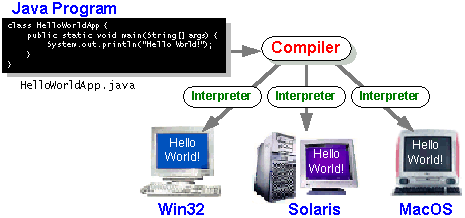 Assembler will ignore the instruction Loop:nop because it does nothing.
Java designers used a translater AND interpreter (rather than just a translater) mainly because of (at least 1 of): ease of writing, better error msgs, smaller object code.
12
a) FF
b) FT
c) TF
d) TT
Bonus slides
These are extra slides that used to be included in lecture notes, but have been moved to this, the “bonus” area to serve as a supplement.
The slides will appear in the order they would have in the normal presentation
Bonus
Language Execution Continuum
An Interpreter is a program that executes other programs.




Language translation gives us another option. 
In general, we interpret a high level language when efficiency is not critical and translate to a lower level language to up performance
Assembly
machine language
C
Java bytecode
Scheme   Java   C++
Easy to program
Inefficient to interpret
Difficult to program
Efficient to interpret
Interpretation vs Translation
How do we run a program written in a source language?
Interpreter: Directly executes a program in the source language
Translator: Converts a program from the source language to an equivalent program in another language
For example, consider a Scheme program foo.scm
Interpretation
Any good reason to interpret machine language in software?
SPIM – useful for learning / debugging
Apple Macintosh conversion
Switched from Motorola 680x0 instruction architecture to PowerPC.
Similar issue with switch to x86.
Could require all programs to be re-translated from high level language
Instead, let executables contain old and/or new machine code, interpret old code in software if necessary (emulation)
Interpretation vs. Translation? (1/2)
Generally easier to write interpreter
Interpreter closer to high-level, so can give better error messages (e.g., MARS, stk)
Translator reaction: add extra information to help debugging (line numbers, names)
Interpreter slower (10x?), code smaller (2x?)
Interpreter provides instruction set independence: run on any machine
Interpretation vs. Translation? (2/2)
Translated/compiled code almost always more efficient and therefore higher performance:
Important for many applications, particularly operating systems.
Translation/compilation helps “hide” the program “source” from the users:
One model for creating value in the marketplace (eg. Microsoft keeps all their source code secret)
Alternative model, “open source”, creates value by publishing the source code and fostering a community of developers.
Static vs Dynamically linked libraries
What we’ve described is the traditional way: statically-linked approach
The library is now part of the executable, so if the library updates, we don’t get the fix (have to recompile if we have source)
It includes the entire library even if not all of it will be used.
Executable is self-contained.
An alternative is dynamically linked libraries (DLL), common on Windows & UNIX platforms
en.wikipedia.org/wiki/Dynamic_linking
Dynamically linked libraries
Space/time issues
+ Storing a program requires less disk space
+ Sending a program requires less time   
+ Executing two programs requires less memory (if they share a library)
– At runtime, there’s time overhead to do link
Upgrades
+ Replacing one file (libXYZ.so) upgrades every program that uses library “XYZ”
– Having the executable isn’t enough anymore
Overall, dynamic linking adds quite a bit of complexity to the compiler, linker, and operating system.  However, it provides many benefits that often outweigh these.
Dynamically linked libraries
The prevailing approach to dynamic linking uses machine code as the “lowest common denominator”
The linker does not use information about how the program or library was compiled (i.e., what compiler or language)
This can be described as “linking at the machine code level”
This isn’t the only way to do it...
Example: C   Asm   Obj   Exe   Run
C Program Source Code: prog.c
#include <stdio.h>
int main (int argc, char *argv[]) {
 int i, sum = 0;
 for (i = 0; i <= 100; i++)  sum = sum + i * i;
 printf ("The sum of sq from 0 .. 100 is %d\n", 	sum);
}
“printf” lives in “libc”
Compilation: MAL
.text
	.align	2
	.globl	main
main:
	subu $sp,$sp,32
	sw	$ra, 20($sp)
	sd	$a0, 32($sp)
	sw	$0, 24($sp)
	sw	$0, 28($sp)
loop:
	lw	$t6, 28($sp)
	mul $t7, $t6,$t6
	lw	$t8, 24($sp)
	addu $t9,$t8,$t7
	sw	$t9, 24($sp)
addu $t0, $t6, 1
	sw	$t0, 28($sp)
	ble $t0,100, loop
	la	$a0, str
	lw	$a1, 24($sp)
	jal printf
	move $v0, $0
	lw	$ra, 20($sp)
	addiu $sp,$sp,32
	jr $ra
	.data
	.align	0
str:
	.asciiz	"The sum of sq from 0 .. 100 is %d\n"
Where are
7 pseudo-instructions?
Compilation: MAL
.text
	.align	2
	.globl	main
main:
	subu $sp,$sp,32
	sw	$ra, 20($sp)
	sd	$a0, 32($sp)
	sw	$0, 24($sp)
	sw	$0, 28($sp)
loop:
	lw	$t6, 28($sp)
	mul $t7, $t6,$t6
	lw	$t8, 24($sp)
	addu $t9,$t8,$t7
	sw	$t9, 24($sp)
addu $t0, $t6, 1
	sw	$t0, 28($sp)
	ble $t0,100, loop
	la	$a0, str
	lw	$a1, 24($sp)
	jal printf
	move $v0, $0
	lw	$ra, 20($sp)
	addiu $sp,$sp,32
	jr $ra
	.data
	.align	0
str:
	.asciiz	"The sum of sq from 0 .. 100 is %d\n"
7 pseudo-instructionsunderlined
Assembly step 1:
Remove pseudoinstructions, assign addresses
00 addiu $29,$29,-32
04 sw	$31,20($29)
08 sw	$4, 32($29)
0c sw	$5, 36($29)
10 sw    $0, 24($29)
14 sw    $0, 28($29)
18 lw   $14, 28($29)
1c multu $14, $14
20 mflo	 $15
24 lw   $24, 24($29)
28 addu $25,$24,$15
2c sw   $25, 24($29)
30 addiu $8,$14, 1
34 sw	$8,28($29)
38 slti	$1,$8, 101 
3c bne	$1,$0, loop
40 lui	$4, l.str
44 ori	$4,$4,r.str 
48 lw	$5,24($29)
4c jal	printf
50 add	$2, $0, $0
54 lw    $31,20($29) 
58 addiu $29,$29,32
5c jr	 $31
Assembly step 2
Create relocation table and symbol table
Symbol Table 
	Label 	address (in module)		type
	main:	0x00000000	global text
	loop:	0x00000018	local text
	str:	0x00000000	local data
	
Relocation Information
  Address		Instr.  type	    Dependency 0x00000040	lui		l.str0x00000044	ori		r.str 0x0000004c	jal		printf
Assembly step 3
Resolve local PC-relative labels
00 addiu $29,$29,-32
04 sw    $31,20($29)
08 sw    $4, 32($29)
0c sw    $5, 36($29)
10 sw    $0, 24($29)
14 sw    $0, 28($29)
18 lw    $14, 28($29)
1c multu $14, $14
20 mflo  $15
24 lw    $24, 24($29)
28 addu  $25,$24,$15
2c sw    $25, 24($29)
30 addiu $8,$14, 1
34 sw    $8,28($29)
38 slti  $1,$8, 101 
3c bne   $1,$0, -10 
40 lui   $4, l.str
44 ori   $4,$4,r.str 
48 lw    $5,24($29)
4c jal   printf 
50 add   $2, $0, $0
54 lw    $31,20($29) 
58 addiu $29,$29,32
5c jr    $31
Assembly step 4
Generate object (.o) file:
Output binary representation for
ext segment (instructions), 
data segment (data), 
symbol and relocation tables.
Using dummy “placeholders” for unresolved absolute and external references.
Text segment in object file
0x000000	00100111101111011111111111100000
0x000004	10101111101111110000000000010100
0x000008	10101111101001000000000000100000
0x00000c	10101111101001010000000000100100
0x000010	10101111101000000000000000011000
0x000014	10101111101000000000000000011100
0x000018	10001111101011100000000000011100
0x00001c	10001111101110000000000000011000
0x000020	00000001110011100000000000011001
0x000024	00100101110010000000000000000001
0x000028	00101001000000010000000001100101
0x00002c	10101111101010000000000000011100
0x000030	00000000000000000111100000010010
0x000034	00000011000011111100100000100001
0x000038	00010100001000001111111111110111
0x00003c	10101111101110010000000000011000
0x000040	00111100000001000000000000000000
0x000044	10001111101001010000000000000000
0x000048	00001100000100000000000011101100
0x00004c	00100100000000000000000000000000
0x000050	10001111101111110000000000010100
0x000054	00100111101111010000000000100000
0x000058	00000011111000000000000000001000
0x00005c	00000000000000000001000000100001
Link step 1: combine prog.o, libc.o
Merge text/data segments
Create absolute memory addresses
Modify & merge symbol and relocation tables
Symbol Table 
Label 	Address
	main:	0x00000000
	loop:	0x00000018
	str:	0x10000430
	printf:	0x000003b0   …
Relocation Information
Address		Instr. Type	Dependency 0x00000040	lui		l.str0x00000044	ori		r.str 0x0000004c	jal		printf   …
Link step 2:
Edit Addresses in relocation table 
 (shown in TAL for clarity, but done in binary )
00 addiu $29,$29,-32
04 sw	$31,20($29)
08 sw	$4, 32($29)
0c sw	$5, 36($29)
10 sw    $0, 24($29)
14 sw    $0, 28($29)
18 lw   $14, 28($29)
1c multu $14, $14
20 mflo $15
24 lw   $24, 24($29)
28 addu $25,$24,$15
2c sw   $25, 24($29)
30 addiu $8,$14, 1
34 sw	$8,28($29)
38 slti	$1,$8, 101 
3c bne	$1,$0, -10 
40 lui	$4, 4096
44 ori	$4,$4,1072 
48 lw	$5,24($29)
4c jal	812 
50 add	$2, $0, $0
54 lw     $31,20($29) 
58 addiu  $29,$29,32
5c jr	$31
Link step 3:
Output executable of merged modules.
Single text (instruction) segment
Single data segment
Header detailing size of each segment

NOTE:
The preceeding example was a much simplified version of how ELF and other standard formats work, meant only to demonstrate the basic principles.
Integer Multiplication (1/3)
Paper and pencil example (unsigned):
	Multiplicand	1000		8		Multiplier   x1001		9               1000              0000             0000           +1000               01001000		
m bits x n bits = m + n bit product
Integer Multiplication (2/3)
In MIPS, we multiply registers, so:
32-bit value x 32-bit value = 64-bit value
Syntax of Multiplication (signed):
 mult	register1, register2
Multiplies 32-bit values in those registers & puts 64-bit product in special result regs:
puts product upper half in hi, lower half in lo
hi and lo are 2 registers separate from the 32 general purpose registers
Use mfhi register & mflo register to move from hi, lo to another register
Integer Multiplication (3/3)
Example:
in C:	a = b * c;
in MIPS:
let b be $s2; let c be $s3; and let a be $s0 and $s1 (since it may be up to 64 bits)
	mult $s2,$s3	# b*c		   mfhi $s0		# upper half of               # product into $s0mflo $s1		# lower half of               # product into $s1
Note: Often, we only care about the lower half of the product.
Integer Division (1/2)
Paper and pencil example (unsigned):
				      1001   Quotient Divisor 1000|1001010	Dividend            -1000                10                101                1010               -1000                  10 Remainder                (or Modulo result)
Dividend = Quotient x Divisor + Remainder
Integer Division (2/2)
Syntax of Division (signed):
div	register1, register2
Divides 32-bit register 1 by 32-bit register 2: 
puts remainder of division in hi, quotient in lo
Implements C division (/) and modulo (%)
Example in C:	a = c / d;    b = c % d;
in MIPS: a$s0;b$s1;c$s2;d$s3
	div  $s2,$s3	# lo=c/d, hi=c%d	   mflo $s0		# get quotient	mfhi $s1		# get remainder
Big Endian vs. Little Endian
Big-endian and little-endian derive from Jonathan Swift's Gulliver's Travels in which the Big Endians were a political faction that broke their eggs at the large end ("the primitive way") and rebelled against the Lilliputian King who required his subjects (the Little Endians) to break their eggs at the small end.
The order in which BYTES are stored in memory
 Bits always stored as usual. (E.g., 0xC2=0b 1100 0010)
Consider the number 1025 as we normally write it:BYTE3     BYTE2     BYTE1     BYTE000000000 00000000 00000100 00000001
Big Endian
  ADDR3   ADDR2      ADDR1    ADDR0  BYTE0    BYTE1       BYTE2     BYTE300000001 00000100 00000000 00000000
  ADDR0   ADDR1      ADDR2    ADDR3  BYTE3    BYTE2       BYTE1     BYTE000000000 00000000 00000100 00000001
Little Endian
  ADDR3   ADDR2      ADDR1    ADDR0  BYTE3    BYTE2       BYTE1     BYTE0 00000000 00000000 00000100 00000001
  ADDR0   ADDR1      ADDR2    ADDR3  BYTE0    BYTE1       BYTE2     BYTE3 00000001 00000100 00000000 00000000
www.webopedia.com/TERM/b/big_endian.htmlsearchnetworking.techtarget.com/sDefinition/0,,sid7_gci211659,00.html
www.noveltheory.com/TechPapers/endian.asp
en.wikipedia.org/wiki/Big_endian